ORGANIGRAMMA A.S. 2020-21
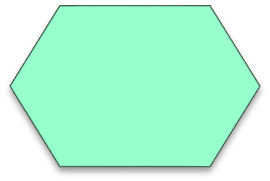 DS
Francesca  Nardi
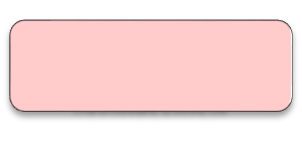 Collaboratore
Antonella  Montacchiesi
Coordinatore  organizzativo-  didattico Infanzia
Claudia Dalcielo
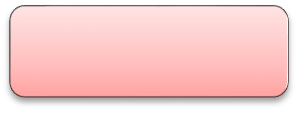 Collaboratore
Elena Barone
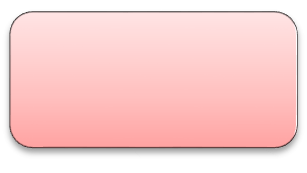 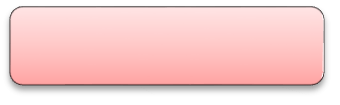 Coordinatori di classe e  d'interclasse
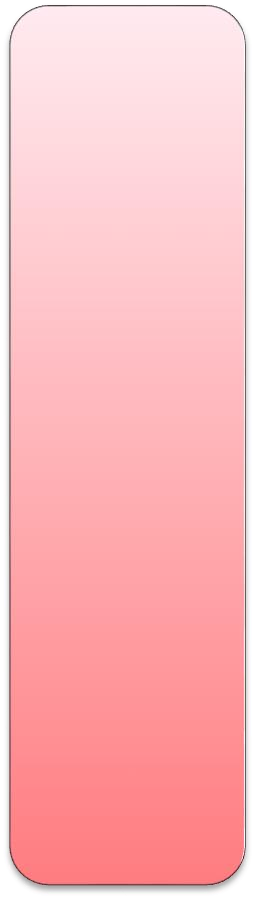 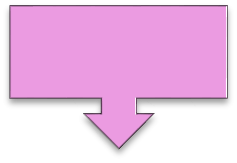 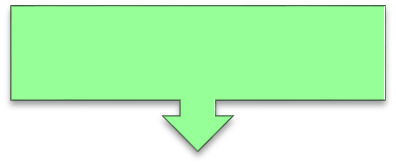 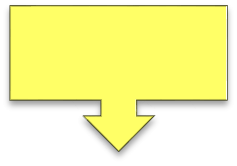 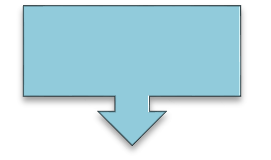 Area 4  Scuola digitale
Area 1  Offerta formativa
Dipartimenti  Secondaria:
Umanistico
Roberta Longo
Linguistico
Francesca Croce
Scientifico-  Tecnologico
  Gerarda Gallo
Artistico-  motorio-  espressivo  
Elisabetta Fazi
Sostegno
Germana Palma
  Primaria  Linguistico
Carla  Giampietro
Matematico+  Inglese
Sara Santabarbara
Sostegno
Annarita Rabasca
Area 3  Inclusione
Area 2  Valutazione/Autovalutazione
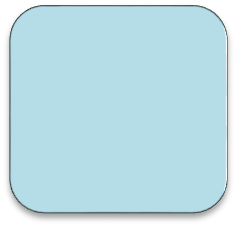 Referente  bullismo e  cyberbullismo
Valentina Presti
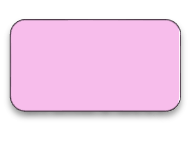 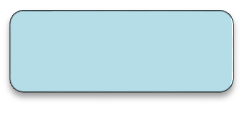 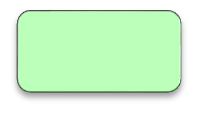 1 Referente
Francesca Urru
1 Referente
Bruna Pucci
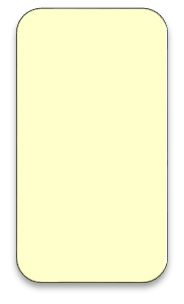 DSA/BES  2 FFSS:
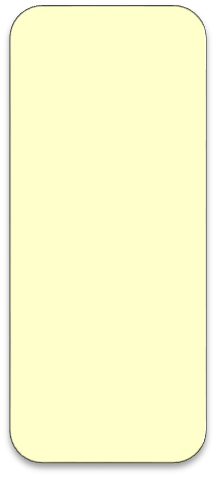 ALUNNI H  2 FFSS:
Infanzia e
Primaria  Annarita Rabasca
Secondaria
Germana Palma
Animatore  digitale
Luciano Nisticò
Primaria
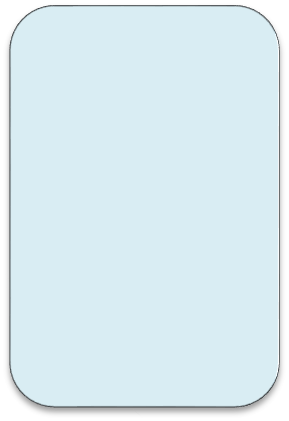 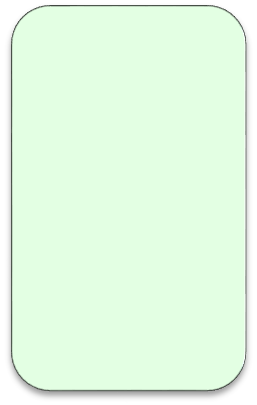 Annarita
Rabasca
Secondaria
Sara Cirilli
3 FFSS:
Infanzia  Stefania Zanaroli  Primaria
Francesca Urru  Secondaria  Delia D’Onofrio
3 FFSS:
Infanzia
Claudia Dalcielo
Primaria
Antonella  Marconi
Secondaria
Roberta  Longo
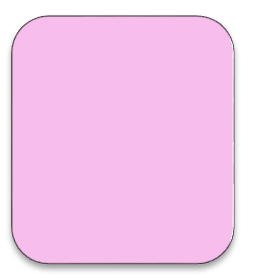 Team digitale
Antonella  Montacchiesi
Paola 
Pesciarelli